Вибірковий  освітній компонент«Гербологія»
Вивчення дисципліни “Гербологія”  формує у майбутніх фахівців в галузі землеробства уявлення про види та класифікацію бур’янів та способи їх поширення, використання інтегрованих систем захисту, створення карт забур’яненості полів, виконання різного роду виробничих задач на основі розроблених інтегрованих систем захисту.
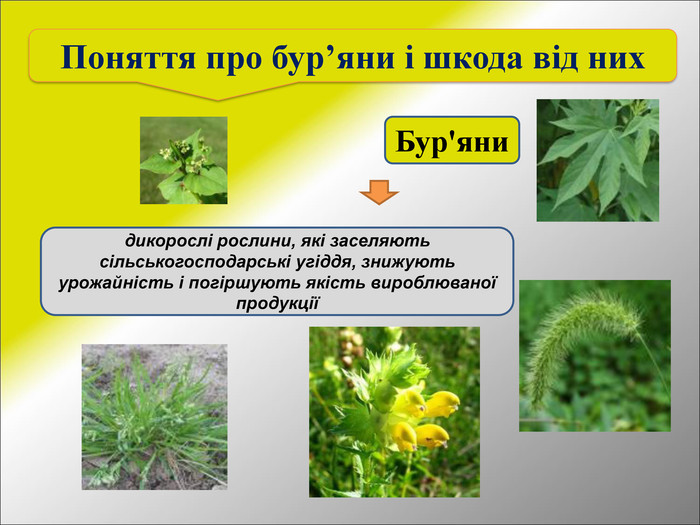 МЕТА ВИВЧЕННЯ ДИСЦИПЛІНИ
Мета викладання дисципліни “Гербологія” полягає у пізнанні закономірностей формування бур’янового комплексу агрофітоценозів, взаємовідносин між бур’янами та культурними рослинами, у засвоєнні методів контролю забур’яненості посівів і способів боротьби з бур’янами
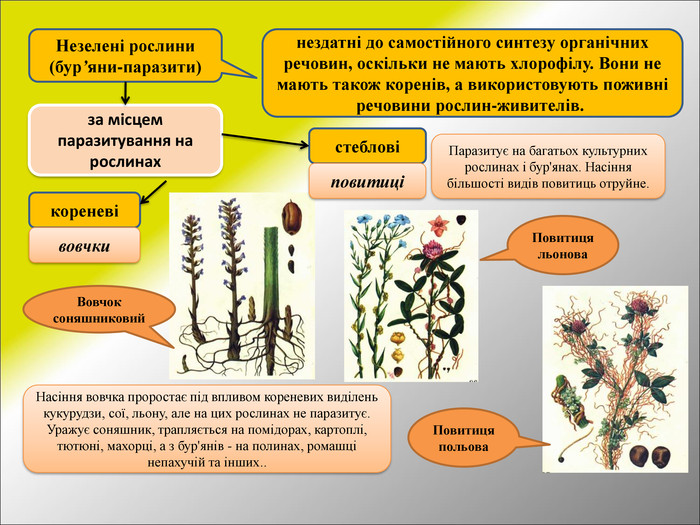 Рекомендована література
В РЕЗУЛЬТАТІ ВИВЧЕННЯ ДИСЦИПЛІНИ ЗДОБУВАЧ ОСВІТИ ПОВИНЕН ЗНАТИ:
•	основні визначення і терміни в гербології;
•	види сільськогосподарських карт і карти, які використовуються в забур’яненості поля; значення  карт забур’яненості полів і атласів , оперативному керівництві сільським господарством, його оцінці і прогнозуванні;
•	інтегровану систему захисту від бур’янів;
В РЕЗУЛЬТАТІ ВИВЧЕННЯ ДИСЦИПЛІНИ ЗДОБУВАЧ ОСВІТИ ПОВИНЕН ВМІТИ:
•	розпізнавати бур’ яни на полі та за атласами;
• впроваджувати систему захисту на практиці;  
•  складати карти забур’яненості полів.
. Зуза В.С. 124 Гербологія / В.С. Зуза. – Харків: Стиль-Издат, 2022. – 468 с
Іващенко О.О., Іващенко О.О. І24 Загальна гербологія : монографія / О.О. Іващенко, О.О. Іващенко. – НААН, Інститут біоенергетичних культур і цукрових буряків, Інститут захисту рослин НААН. – Київ : Фенікс, 2019. – 752 с. : іл. ISBN 978-966-136-649-6
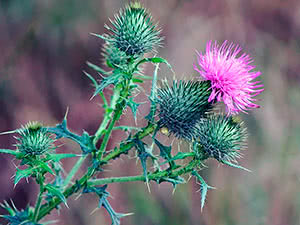 Вибірковий  освітній компонент
«ГЕРБОЛОГІЯ»
Розуміння ролі бур’янів у формуванні агрофітоценозів, взаємозв’язків бур’янових рослин із культурними рослинами та іншими групами організмів;
знання різних класифікаційних груп бур’янів і їхніх особливостей;
розуміння підходів щодо методів оцінки забур’яненості посівів, вибору об’єктивних критеріїв для цього;
вибір та обґрунтування адекватних і економічно та екологічно доцільних методів боротьби з бур’янами.
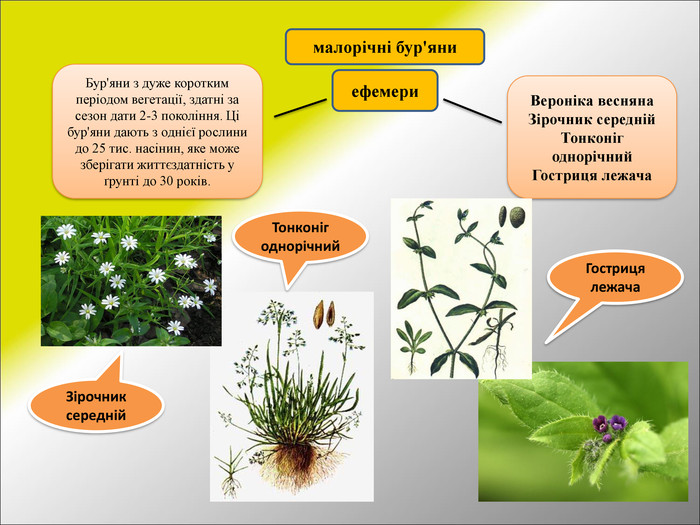